How Microsoft IT Designed And Deployed The Edge Transport Servers To Protect The Messaging Environment
Omesh Desai
Systems Engineer
Microsoft Corporation
Session Objectives
Understand messaging infrastructure security challenges
Understand Microsoft IT’s approach and design to deploy Exchange 2007 Edge Transport servers
How Edge Transport servers can improve messaging security
How to successfully migrate from Exchange Server 2003-based Internet mail infrastructure to Exchange 2007 Edge Transport server
Agenda
E-mail messaging hygiene and security 
Overview
Challenges
How can it be better?
Introducing Microsoft Exchange Server 2007 Edge Transport server
Microsoft IT Edge server design
Deployment experience
Internet Mail At MicrosoftMicrosoft Overview
Primary domain: @microsoft.com
Mail volumes
~17 -22 million inbound Internet e-mail submission attempts per day on average
96% or more is filtered as non-legitimate (spam, viruses)
~500,000-700,000 outbound Internet messages per day
Distributed architecture
4 Internet e-mail gateway points 
Inbound and Outbound: Redmond and Silicon Valley
Outbound only: Dublin and Singapore
E-mail Messaging HygieneLayered defense: Legacy
Exchange Server 2003 (SP2) servers
6 primary Exchange Server 2003 gateway servers performing Messaging Hygiene
Exchange Servers are Corporate Domain-joined machines
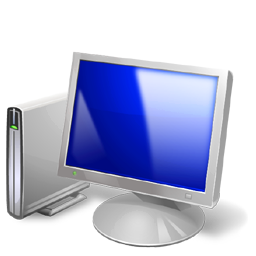 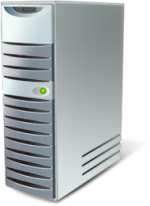 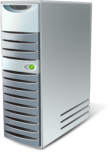 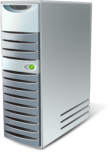 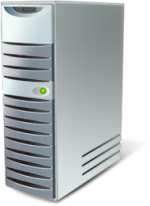 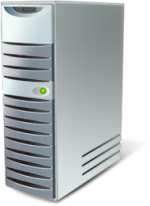 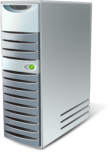 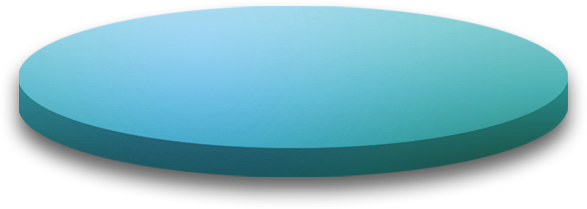 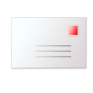 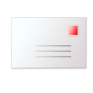 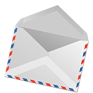 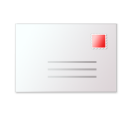 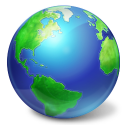 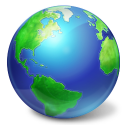 Exchange Hosted Filtering
MailboxServers
Exchange SMTP Gateways
Exchange SMTP Routing Hubs
Clients
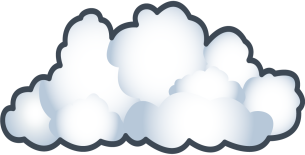 Connection Filtering
Sender Filtering
Recipient Filtering
Sender ID Filtering
Anti-Spam (IMF)
Attachment Blocking
Antivirus & Anti-Spam
Attachment Filtering
Antivirus
Internet
Challenges
Dependencies
Reliance of Exchange Server 2003 servers on the Active Directory
Dual-homed nature of gateway servers
Risks
Internal corporate network resources exposure
Denial-of-service (DoS) attacks
E-mail Messaging Hygiene And Security Design Improvements
Review and redesign the Internet e-mail gateway infrastructure in Microsoft IT to address the key security risks
Design secure Internet e-mail infrastructure based on Exchange Server 2007 technologies
Move internal network resources further from the direct risk of Internet attacks
Technical Goals
Reduce the attack surface
Improved spam and virus filtering
Platform for secure e-mail deployment
Protection at the network layer
Ease of administration and management
Definitions
Perimeter Network
	In common computer security parlance, a Perimeter Network can be defined as a buffer network which sits between an organization’s internal, or private network, and the public Internet 




Dual Homed Server
	Dual Home/Dual Homing is a machine that creates direct visibility to a protected network by bridging two separate networks
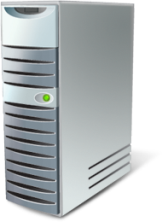 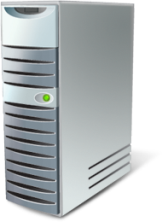 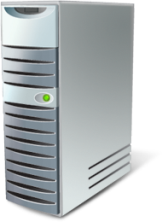 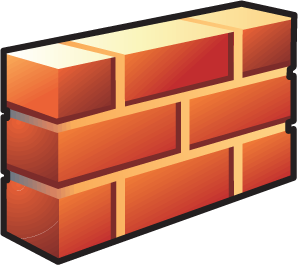 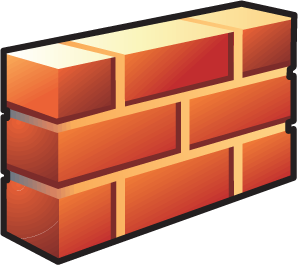 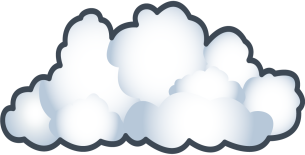 Internet
PerimeterNetwork
InternalNetwork
Exchange Server 2007 Edge Server
Platform for Anti-Spam and Antivirus
Platform for secure e-mail
Not required to be part of the Active Directory
Key new messaging hygiene features
Protocol Analysis and Sender Reputation
Respect Outlook Safe Senders at Edge
Protocol AnalysisComponents
Protocol Analysis Agent
Analyzes and gathers information about sender (IP address) at the SMTP protocol layer
Sender Reputation Level (SRL)
Data collected by the protocol analysis agent is aggregated and a reputation level is computed  
SRL Threshold
IP Reputation Service (IRS)
A service that provides IP addresses with associated Sender Reputation Levels
Supplements locally generated sender reputation
Edge server will utilize this data to generate list of IP addresses to block
Protocol Analysis:  Explained
External SMTP Servers
Edge Server
Blocked IPs
1
Content FilterUpdates
SmartScreen (Content Filter)
Updates
Signatures
Content
Phishing
Content FilterDAT
MicrosoftUpdatePublishing
6
MicrosoftUpdateClient
2
Protocol Analysis
IRS ReputationDAT
Verbs
Content
Reputation
Open Proxy
IRS Updates
SRL Logic
3
TCS TrainingSystems
Sender Reputation
Database
5
Database
ProtocolAnalysis
Background
Agent
4
Local SRL Table
IP
SRL
Heuristics
207.46.181.2
7
IRS Fed Table
IP
SRL
207.46.181.2
7
Exchange 2007Concepts
Accepted Domains
Simple Mail Transfer Protocol (SMTP) namespace for which a Microsoft Exchange organization sends or receives e-mail
Types: Authoritative, Internal Relay, External Relay
Edge Subscription
Used to populate Active Directory Application Mode (ADAM) on Edge server with Active Directory (AD) data
One time task of subscribing Edge to an Active Directory site
Edgesync service on Exchange 2007 Hub Transport server performs periodic one-way synchronization
Microsoft IT:  Edge Server Design Approach
Identify the risks and define the requirements
Identify possible attack layers
Exchange application layer
Windows layer
Network layer
Understand operational dependencies
Create a conceptual design
Security design review
Create a functional design
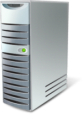 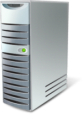 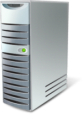 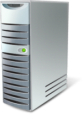 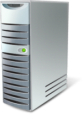 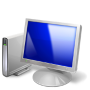 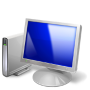 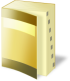 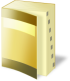 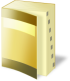 Conceptual Design
DC  / GC
Active Directory Forest in Perimeter Network – Non-corporate AD joined OR trusted
DC  / GC
SMS
MOM
Exchange 2007
Mailbox servers
Exchange 2007
HUB servers
MOM
Port 25 (SMTP)
Port 53 (DNS)
Port 80 (AV Signature Updates)
Port 25 (SMTP)
Port 3389 (Terminal Services)
Port 50636 (EdgeSync)
Corp Forest
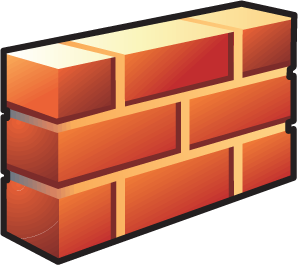 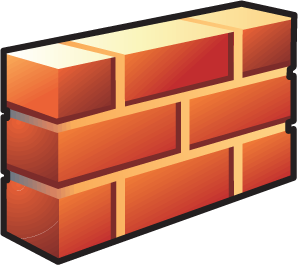 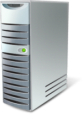 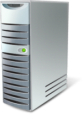 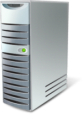 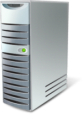 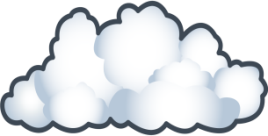 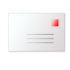 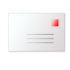 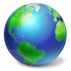 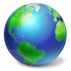 Internet
Location 1    Location 2
Exchange 2007
Edge Servers
Port 25 (SMTP)
Port 25 (SMTP)
Connection Filtering
Sender Filtering
Recipient Filtering
Recipient Lookup
Anti-Spam
Antivirus
Perimeter Forest
Microsoft IT Messaging Hygiene Architectural Principles
Anti-spam MUST be done before anti-virus
Anti-spam SHOULD be done for inbound mail only
Anti-spam filtering SHOULD remove vs. quarantine
Anti-virus MUST scan both inbound and outbound mail
Anti-virus MUST be e-mail direction aware
Anti-virus MUST follow “block on fail” rule
Anti-virus and Anti-spam systems MUST integrate with Exchange
Functional Design
Messaging topology design
Authentication and authorization
Windows Server security
Exchange Server security
Server management
Messaging Topology Design
Edge Server location:  Perimeter Network
Mail routing between internal network and perimeter network
Router Access Control List
Connection restrictions
Establishing EdgeSync Process between Exchange Server 2007 Hub Transport servers and Edge Transport servers
Messaging Topology Design
Inbound and outbound Internet e-mail
6 Exchange Server 2007 Edge Transport machines
Same number of servers as legacy Exchange Server 2003-based design
Servers located in 2 datacenters for site resiliency
Outbound-only Internet e-mail
4 regional Exchange Server 2007 Edge Transport machines
Windows Server Security
Reduced attack surface
Lightweight server build
Not required to be Active Directory joined 
Lock down file system and shares
Restricted local administrative permissions
Security Configuration Wizard (SCW)
Only required Windows services are enabled
WWW, SMTP, NNTP IIS services are not required
Server patch management
Using Microsoft Systems Management Server (SMS)
Exchange Server Security
Encrypted connections
Support for encryption for external communications
Enabled by default for internal communication
Anti-Spam
Layered defense
Reject messages at protocol level
Antivirus
Microsoft Forefront Security for Exchange Server
File filtering
Configuration monitoring using DCM (Desired Configuration Monitoring)
Anti-Spam Configuration
Global IP Allow & Deny List
Static list
Dynamic IP Block generated by Sender Reputation Agent
Connection filtering  2 block list provider entries
Sender filtering  static list
Recipient filtering
Static list
Directory lookup  recipient data pushed using EdgeSync
Sender ID filtering
Current action = StampStatus
Content Filter agent
SCL Reject threshold >= 7
SCL Junk e-mail threshold = 5-6
Safelist Aggregation
Reducing the instances of false-positives in anti-spam filtering
Exchange 2007 anti-spam functionality
Shared across Microsoft office Outlook and Exchange
Enabled using Exchange Management Shell Update-safelist cmdlet
Hashed and stored in Active Directory
Exchange EdgeSync replicates the safelist data to the Edge Server ADAM
Safelist Aggregation – Implementation
Currently deployed in Corp
4 scheduled jobs
North America
Europe
Asia
Sao Paulo
get-mailboxserver -id na-exmsg* | % { get-mailbox –resultsize unlimited -server $_ } | where {($_.RecipientType -eq "UserMailbox") | foreach { $i++; update-safelist $_; if ($i % 2000 -eq 0) { (date).ToString() + ": processed $i entries" }  }
Antivirus Configuration
Installed on Edge Transport and Hub Transport servers
Forefront Security for Exchange Server
Number of scan engines = 5
Bias = Max certainty
Action = Delete: Remove infection
Notifications = Internal only
File filtering
Inbound only
Action = Delete: Remove contents
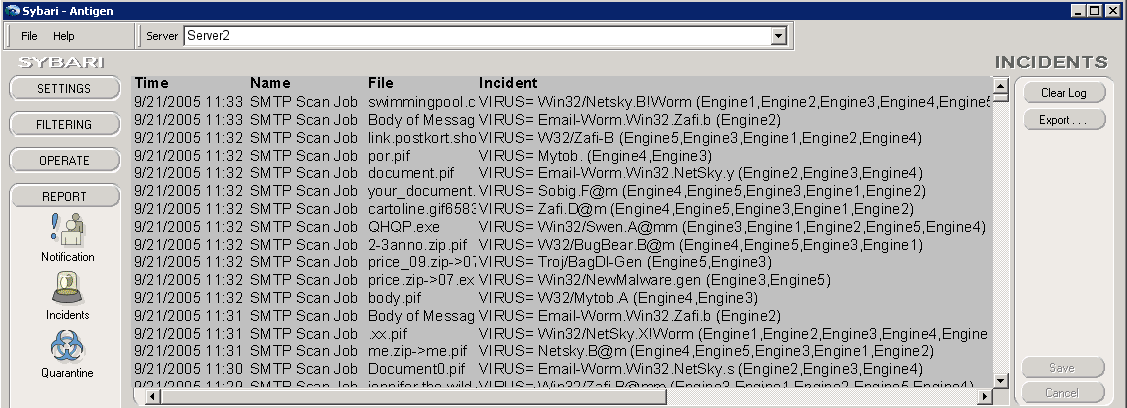 Using Multiple Antivirus Scanning Engines
All engines are engaged for each message (Maximum Certainty)
Not all engines demonstrated the same efficiency for different virus types
Microsoft IT Deployment Approach
Design the Perimeter network 
Network readiness
Router ACLs/Lockdown
TCP/UDP Ports
Server lockdown as per Extranet requirements
TCP/IP Filtering
Disable NetBIOS over TCP/IP
Microsoft IT standard configuration
Management infrastructure
MOM and SMS
Deploy at par with Exchange 2003 hygiene features first and then enable new features
Mail Routing: Implementation
Introduce Hub Transport Server role in Corp
Establish mail routing between the Exchange 2007 and Exchange 2003 routing groups
Install and configure Edge servers in the Extranet
9 servers (6 Exchange 2003 + 3 Exchange 2007 Edge)
Subscribe Edge to Redmond AD site
Configure all spam filtering agents
No antivirus installed at this stage
Mail Routing: ImplemenationContinued
Internet mail (inbound & outbound) scanned by Exchange 2003 Hub servers
Required additional steps to route mail from Exchange 2007 Hub servers  Internet
Install and configure antivirus on Edge servers
Re-configure mail routing to send and receive Internet mail directly through Edge servers
Remove Exchange 2003 Internet gateway servers
Mail Routing: Intermediate Stage
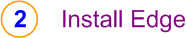 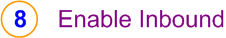 @microsoft.com
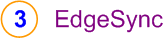 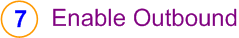 *, Cost = 75
*, Cost = Implicit
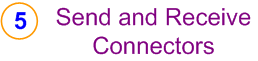 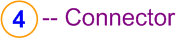 *, Cost = 5
--, Cost = 1
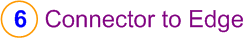 RGC
Cost = 1
*, Cost = 10
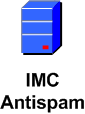 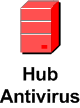 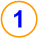 @microsoft.com
*, Cost = 25
Internet Mail Routing:Final stage
Edge Server Connector Configuration Intermediate stage
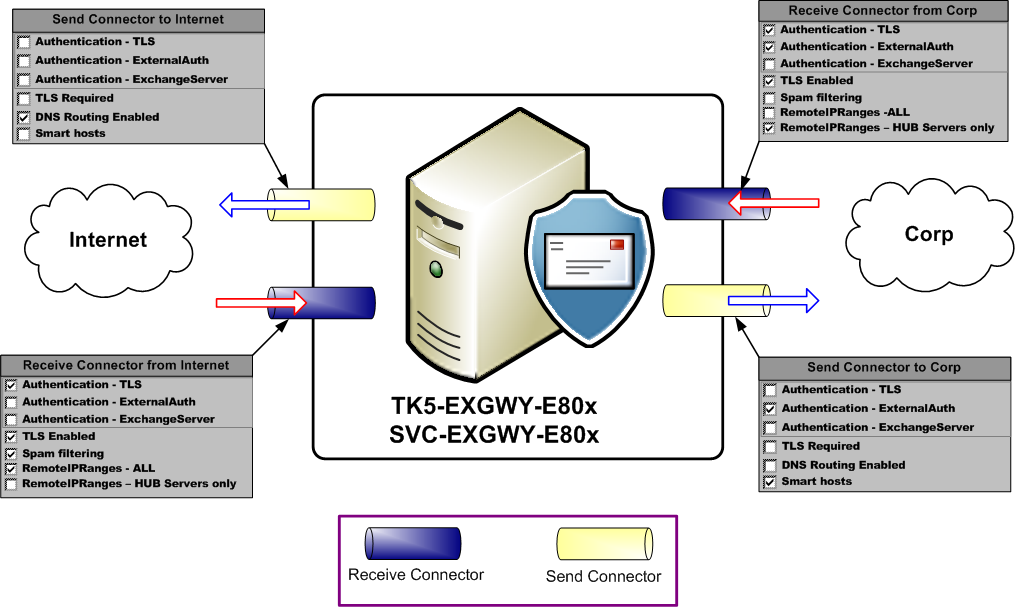 Edge Server Connector Configuration Final Stage
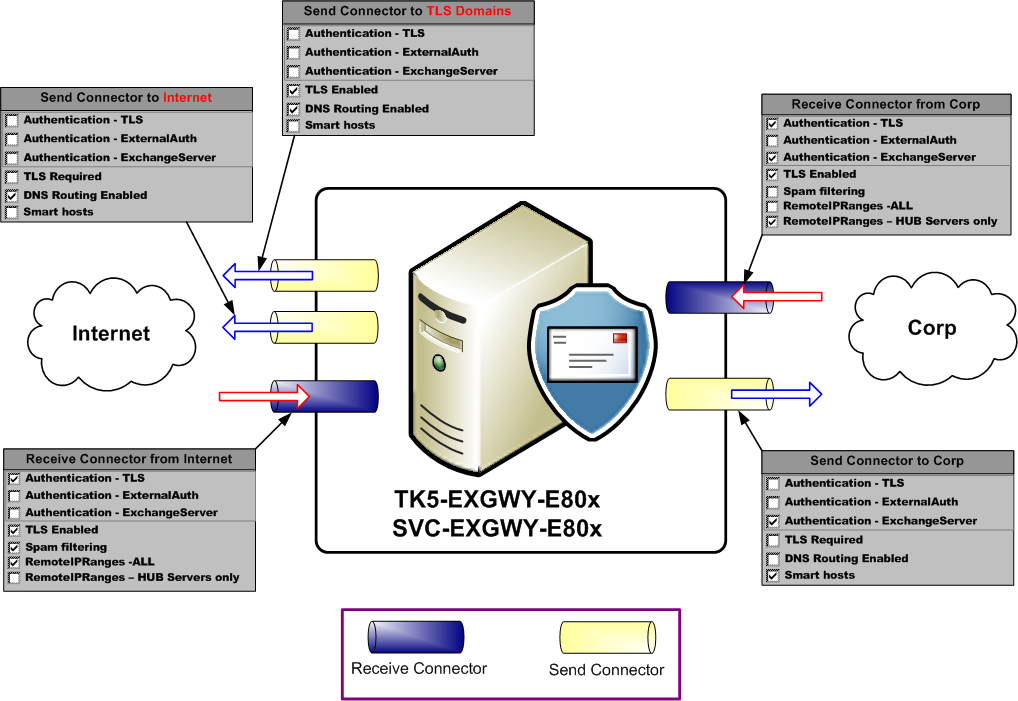 Redundant Routes
Inbound same as always
Equal cost MX records
Regional Edge Server Configuration
Outbound-only Internet mail
Europe
Asia
Edge servers subscribed to regional AD site
Accepted domains required to route NDRs back to Corp
Send connector to Internet are scoped to local AD site
New-sendconnector DUB_Edgeserver_To_Internet -DNSRoutingEnabled:$true -port:25 -ProtocolLoggingLevel:Verbose -AddressSpaces: 'Local:SMTP:*;25' -SmartHostAuthMechanism:None –MaxMessageSize:100MB -SourceTransportServers: DUB-EXGWY-E801, DUB-EXGWY-E802 -fqdn smtp-dub.microsoft.com –Usage:Internet
Anti-Spam Process order
Understanding Anti-Spam and Antivirus Mail Flow
http://technet.microsoft.com/en-us/library/aa997242.aspx
Conclusion
True perimeter network with no loss of e-mail functionality
Protected internal messaging infrastructure
Foundation for secure e-mail
Increased spam filtering defenses
Common administration and monitoring model
How Microsoft Does ITBest practices from Microsoft IT Showcase
White papers, case studies, webcasts and more: http://www.microsoft.com/itshowcase
Enterprise Messaging with Microsoft Exchange Server 2007:http://www.microsoft.com/technet/itshowcase/content/exchange2007.mspx
Related Content
Microsoft IT shares its best practices and experiences:  http://www.microsoft.com/itshowcase
Microsoft Exchange Server 2007 Edge Transport and Messaging Protectionhttp://technet.microsoft.com/en-us/library/bb735142.aspx 
Enterprise Messaging with Microsoft Exchange Server 2007http://technet.microsoft.com/en-us/library/bb735153.aspx Messaging Hygiene at Microsoft: How Microsoft IT Defends Against Spam, Viruses, and E-Mail Attackshttp://technet.microsoft.com/en-us/library/bb735195.aspx
Track Resources
Technical Communities, Webcasts, Blogs, Chats & User Groups
http://www.microsoft.com/communities/default.mspx
Microsoft Learning and Certification
http://www.microsoft.com/learning/default.mspx
Microsoft Developer Network (MSDN) & TechNet 
http://microsoft.com/msdn  
http://microsoft.com/technet
Trial Software and Virtual Labs
http://www.microsoft.com/technet/downloads/trials/default.mspx
Want To Be An Expert?
Get in depth and up to date technical resources from TechNet
Leverage the variety of Webcasts and Virtual Labs available
Be part of the OCS Product Dialogue 
Join the OCS Community
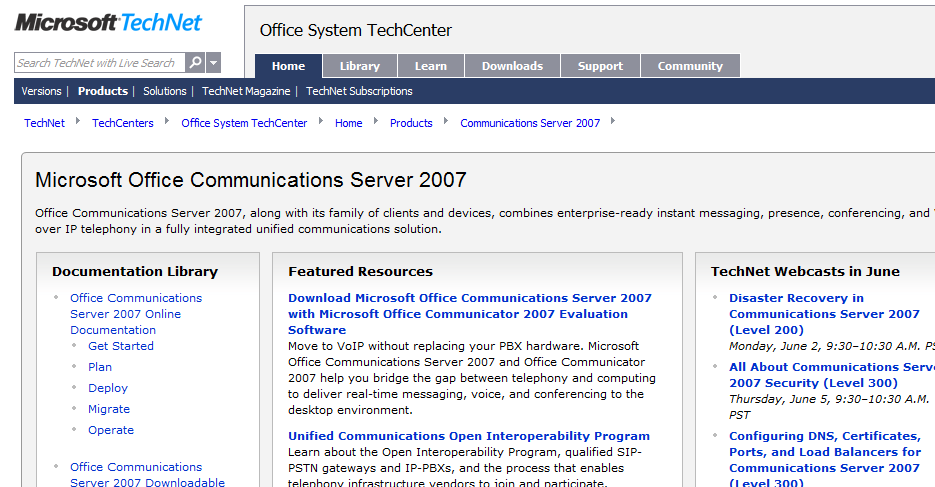 http://technet.microsoft.com/office/ocs/
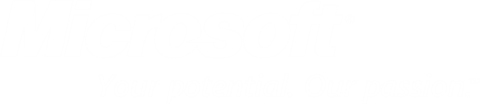 © 2008 Microsoft Corporation. All rights reserved. Microsoft, Windows, Windows Vista and other product names are or may be registered trademarks and/or trademarks in the U.S. and/or other countries.
The information herein is for informational purposes only and represents the current view of Microsoft Corporation as of the date of this presentation.  Because Microsoft must respond to changing market conditions, it should not be interpreted to be a commitment on the part of Microsoft, and Microsoft cannot guarantee the accuracy of any information provided after the date of this presentation.  MICROSOFT MAKES NO WARRANTIES, EXPRESS, IMPLIED OR STATUTORY, AS TO THE INFORMATION IN THIS PRESENTATION.